ASP-Früherkennungsprogramm, Tool zur Erstellung des Plans zum Schutz vor biologischen Gefahren, Version 01, 31.10.2024
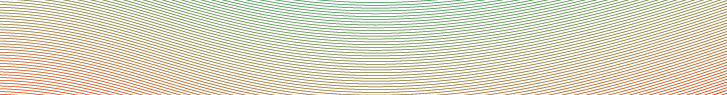 Erstellung eines Plans zum Schutz vor biologischen Gefahren (Durchführungsverordnung (EU) 2023/594


Tool für die Erstellung einer Betriebsskizze und der Hygieneschleuse
ASP-Früherkennungsprogramm, Tool zur Erstellung des Plans zum Schutz vor biologischen Gefahren, Version 01, 31.10.2024
Hinweise zur Erstellung:

Screenshot des Betriebs auf tim-online oder Google Maps erstellen und auf Folie 3 kopieren
optimalerweise als Satellitenansicht, Achtung: alle Betriebsstrukturen müssen zu sehen und aktuell sein (Futtersilos, Güllesilos)
Screenshot mit Rechtsklick anwählen  in den Hintergrund
Screenshot erstellen:
Taste „druck“ (neben F12) und dann str v
oder alternativ: Programme zum Ausschneiden verwenden, str v 

Einzeichnen der Betriebsstrukturen: Symbole von Legende auf Folie 5 und 6 (Betrieb) bzw. von Folie 7 (Hygieneschleuse) kopieren und auf dem Screenshot einfügen, Screenshot muss über Rechtsklick markiert und in den Hintergrund gesetzt werden, sonst sind Symbole nicht zu sehen
Hinweis: Zäune, Mauern etc. können in der Form verändert werden

Screenshot mit allen Symbolen markieren  Anordnen  Gruppieren  Bild in den Plan zum Schutz vor biologischen Gefahren kopieren
ASP-Früherkennungsprogramm, Tool zur Erstellung des Plans zum Schutz vor biologischen Gefahren, Version 01, 31.10.2024
Betriebsskizze
https://www.google.de/maps oder https://www.tim-online.nrw.de/tim-online2/  Betriebsstrukturen müssen aktuell sein!
ASP-Früherkennungsprogramm, Tool zur Erstellung des Plans zum Schutz vor biologischen Gefahren, Version 01, 31.10.2024
Hygieneschleuse
(schematisch darstellen mit Formen und Beschriftung mit Textfeldern (Reiter „Einfügen“))
ASP-Früherkennungsprogramm, Tool zur Erstellung des Plans zum Schutz vor biologischen Gefahren, Version 01, 31.10.2024
Legende – Einfriedung und Lageplan des Betriebs – 1
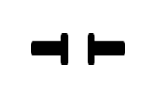 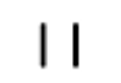 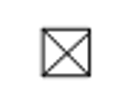 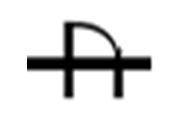 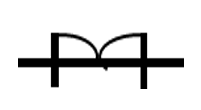 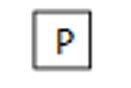 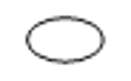 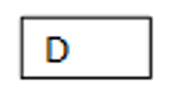 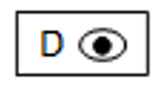 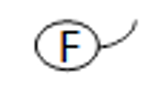 ASP-Früherkennungsprogramm, Tool zur Erstellung des Plans zum Schutz vor biologischen Gefahren, Version 01, 31.10.2024
Legende – Einfriedung und Lageplan des Betriebs – 2
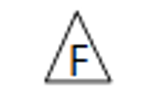 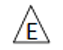 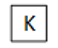 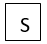 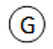 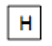 ASP-Früherkennungsprogramm, Tool zur Erstellung des Plans zum Schutz vor biologischen Gefahren, Version 01, 31.10.2024
Legende - Hygieneschleuse
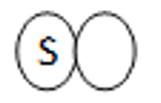 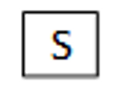 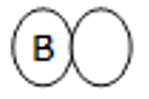 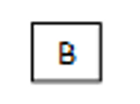 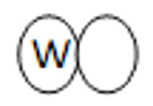 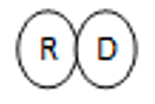 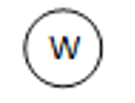 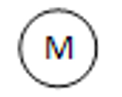 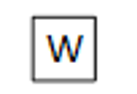